Рекурсивный перебор
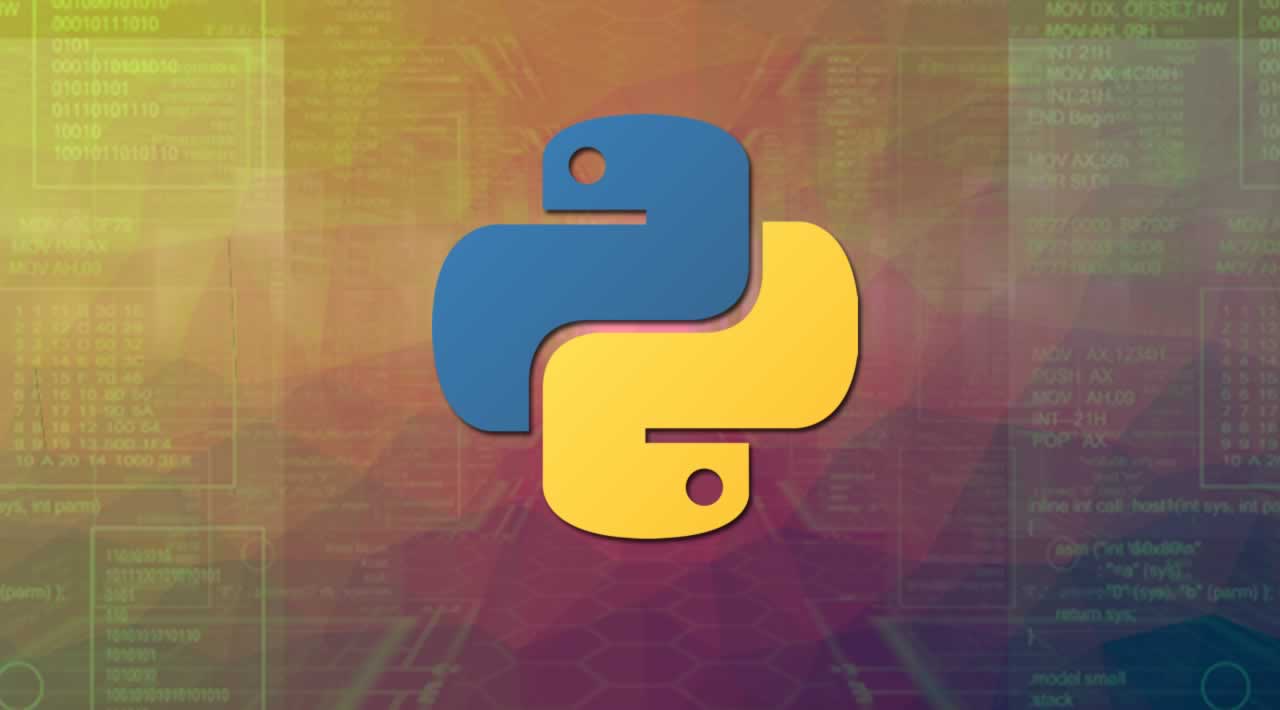 Рекурсивный перебор
Задача. В алфавите языка племени «тумба-юмба» четыре буквы: «Ы», «Ш», «Ч» и «О». Нужно вывести на экран все слова, состоящие из L букв, которые можно построить из букв этого алфавита.
задача для слов длины L сведена к задаче для слов длины L-1!
перебор L-1 символов
Рекурсивный перебор
перебор L символов
  w[0]="Ы" 
# перебор последних L-1 символов
  w[0]="Ш " 
# перебор последних L-1 символов
  w[0]="Ч " 
# перебор последних L-1 символов
  w[0]="О " 
# перебор последних L-1 символов
Рекурсивный перебор
нужная длина слова
слово
алфавит
def TumbaWords(A, w, L):
  if len(w) == L:
    print (w)
    return
  for c in A:
    TumbaWords (A, w + c, L)
слово полной длины
по всем символам алфавита
# основная программа
TumbaWords ("ЫШЧО", "", 3)
Рекурсивный перебор + счётчик
count = 0
def TumbaWords (A, w, L):

  if len(w) == L:
    print (w)

    return
  for c in A:
    TumbaWords (A, w + c, L)
global count
будем менять глобальную переменную
count += 1
увеличение счётчика
TumbaWords("ЫШЧО", "", 3)
print(count)
Рекурсивный перебор + условие
count = 0
def TumbaWords (A, w, L):
  global count
  if len(w) == L:
    if not "ОО" in w:
      print (w)
      count += 1
    return
  for c in A:
    TumbaWords (A, w + c, L)
условие отбора
if not "ОО" in w:
TumbaWords ("ЫШЧО", "", 3)
Print(count)
Рекурсивный перебор + условие (функция)
def valid (w):
  if not "ОО" in w:
    return True
  else:
    return False
return not "ОО" in w
def TumbaWords (A, w, L):
  global count
  if len(w) == L:
    if valid(w):
      print (w)
      count += 1
    return
  for c in A:
    TumbaWords (A, w + c, L)
условие отбора
if valid(w):
Пример задачи
Задача: 
Игорь составляет таблицу кодовых слов для передачи сообщений, каждому сообщению соответствует своё кодовое слово. 
В качестве кодовых слов Игорь использует трёхбуквенные слова, в которых могут быть только буквы Ш, К, О, Л, А, причём буква К появляется ровно 1 раз. 
 Каждая из других допустимых букв может встречаться в кодовом слове любое количество раз или не встречаться совсем.
 Сколько различных кодовых слов может использовать Игорь?
Пример задачи
Задача:  В качестве кодовых слов Игорь использует трёхбуквенные слова, в которых могут быть только буквы Ш, К, О, Л, А, причём буква К появляется ровно 1 раз.  Каждая из других допустимых букв может встречаться в кодовом слове любое количество раз или не встречаться совсем. Сколько различных кодовых слов может использовать Игорь?
Решение 1 (теоретическое):
Буква К может стоять на одном из трёх мест, остальные две буквы выбираются из оставшихся четырёх: Ш, О, Л или А
Пусть К – первая буква, тогда оставшиеся две буквы можно выбрать 42 = 16 способами.
Так как К может стоять на одной из трёх позиций, общее количество подходящих слов –  3  16 = 48
Ответ: 48.
Пример задачи
Задача:  В качестве кодовых слов Игорь использует трёхбуквенные слова, в которых могут быть только буквы Ш, К, О, Л, А, причём буква К появляется ровно 1 раз. Сколько различных кодовых слов может использовать Игорь?
Решение  2(рекурсивный перебор):
def valid( word ):
  return word.count('К') == 1
def rec(word, k, Alpha):
  global count
  if len(word) == k:
    if valid(word): count += 1
    return
  for c in Alpha:
    rec( word+c, k, Alpha )
count = 0
rec("", 3, "ШКОЛА”)
print(count)
Ответ: 48.
Пример задачи
Задача:  В качестве кодовых слов Игорь использует трёхбуквенные слова, в которых могут быть только буквы Ш, К, О, Л, А, причём буква К появляется ровно 1 раз. Сколько различных кодовых слов может использовать Игорь?
Решение  3 (рекурсивный перебор с функцией):
def valid(word):
  return word.count('К') == 1
 
def rec(word, k, Alpha):
  if len(word) == k:
    if valid(word): return 1
    return 0
  count = 0
  for c in Alpha:
    count += rec( word+c, k, Alpha)
  return count
print(rec( "", 3, "ШКОЛА" ))
Ответ: 48.
Пример задачи
Задача:  В качестве кодовых слов Игорь использует трёхбуквенные слова, в которых могут быть только буквы Ш, К, О, Л, А, причём буква К появляется ровно 1 раз. Сколько различных кодовых слов может использовать Игорь?
Решение  4 (перебор всех возможных комбинаций символов и подсчет среди нужных комбинаций):
n=0
s='школа'
for a in s:
  for b in s:
    for c in s:
        if (a+b+c).count('к')==1:
          n+=1
print(n)
Ответ: 48.
Пример задачи
Задача:  В качестве кодовых слов Игорь использует трёхбуквенные слова, в которых могут быть только буквы Ш, К, О, Л, А, причём буква К появляется ровно 1 раз. Сколько различных кодовых слов может использовать Игорь?
Решение  5 (для построения множества всевозможных слов можно использовать функцию product из модуля itertools):
from itertools import product
p = product('ШКОЛА', repeat=3)
n = 0
for x in p:
  if x.count('К') == 1:
    n += 1
print(n)
Ответ: 48.
Спасибо за внимание!